製作模型
材料
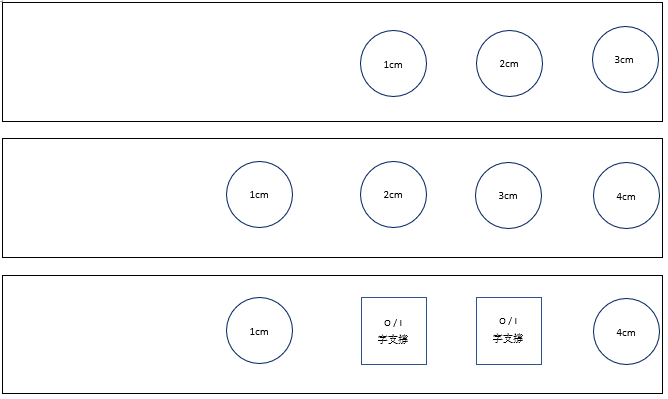 將紙管固定於指定位置
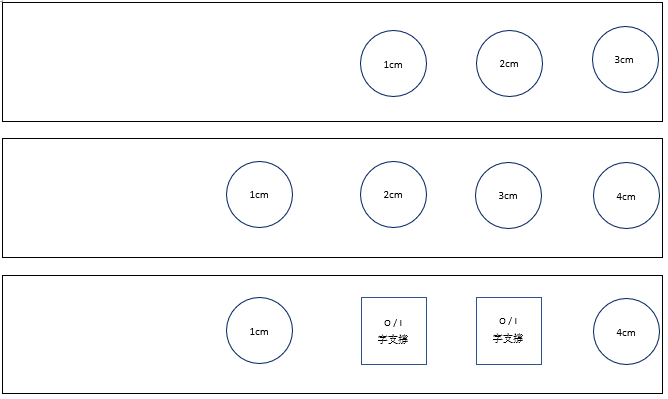 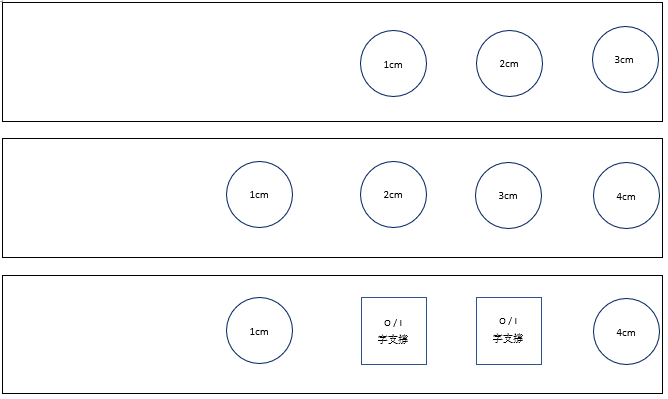 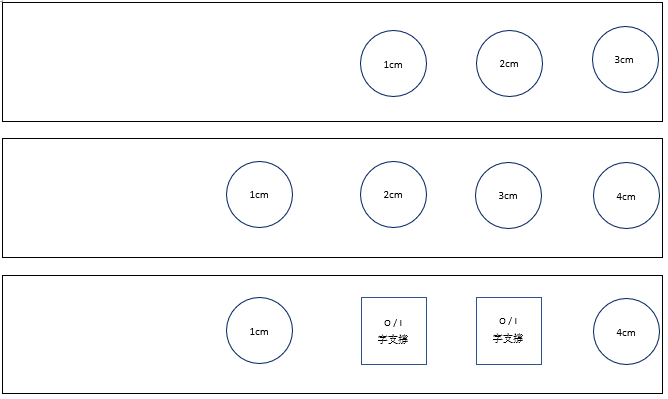 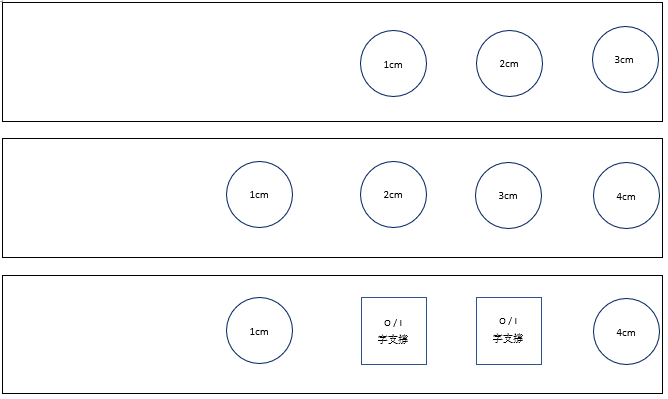 製作o / I 字支撐
完成品
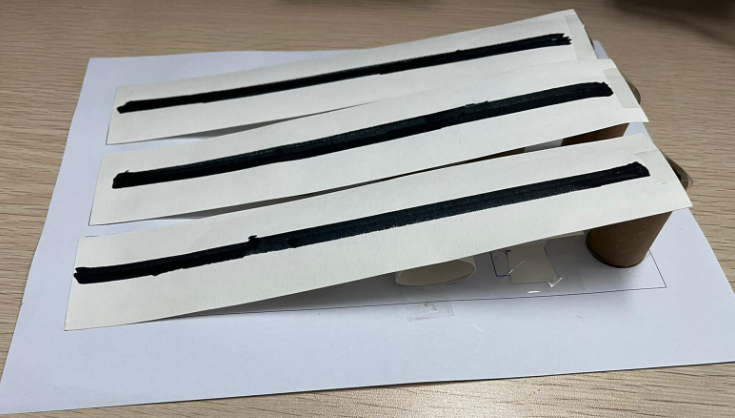 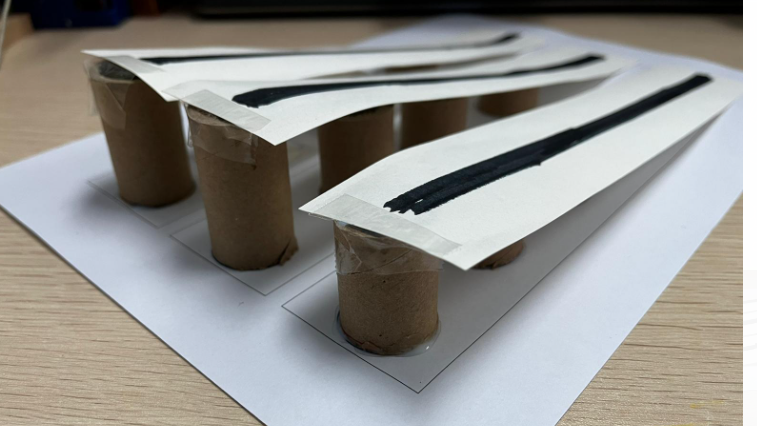 示範影片
練習
時間︰20分鐘